MAP ALLOYS
Blow hole action plan B2FP05203O-HOLDER BRACKET RAW CASTING - RE J1C
After
Before
Blow hole action plan for B2FP05203O-HOLDER BRACKET RAW CASTING - RE J1C
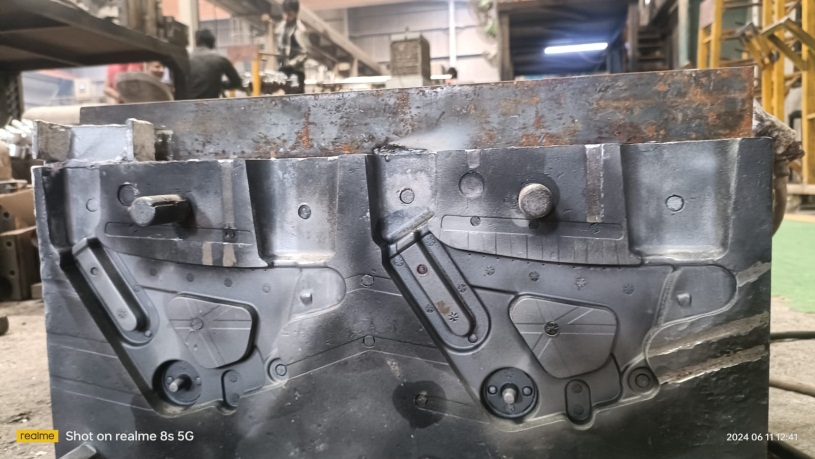 No
Air vents ,slits choke up and insufficient .
Air vents , slits choke up cleaned and extra slits provided in die cavity to escape air  .
THANK YOU